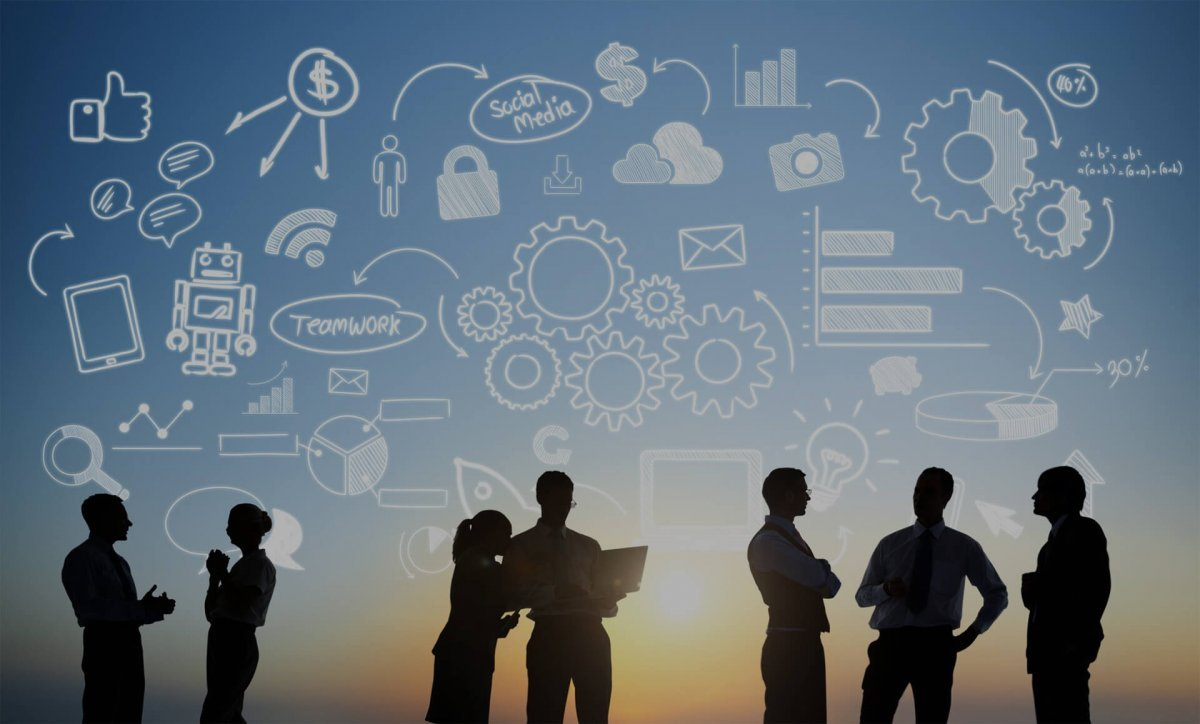 Встреча с приглашенным специалистом
Автор проекта: Халяпина Ульяна Юрьевна

Школа №1 им. А.А. Курбаева,
 с. Вольно-Надеждинское.
О себе
Халяпина Ульяна Юрьевна
Учитель биологии
 (стаж 11 лет)

Школа №1 им. А.А. Курбаева 
с. Вольно-Надеждинское

Экология (ВГУЭС)  2013 г.
Психолого-педагогическое (ОЮИ) 2019г.
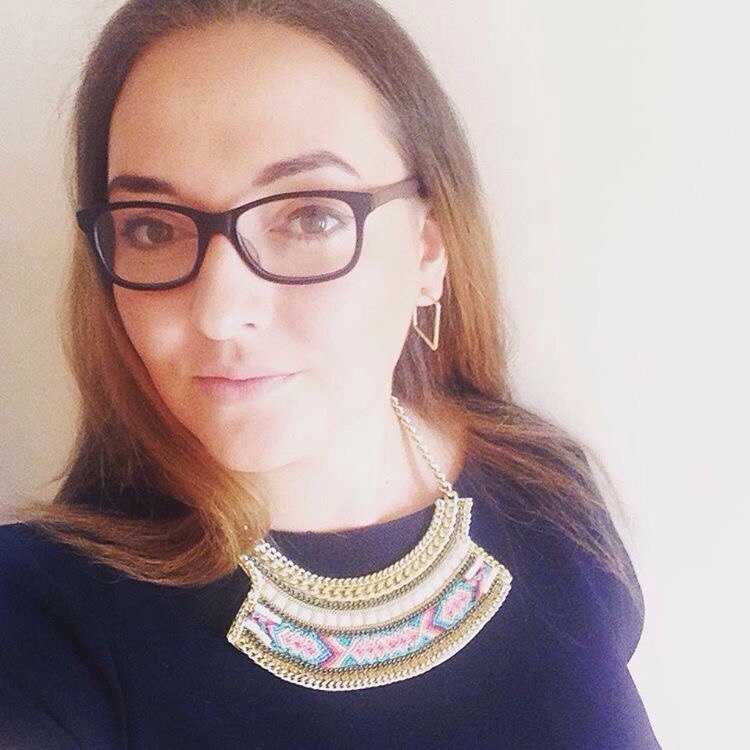 Кто такой эколог?
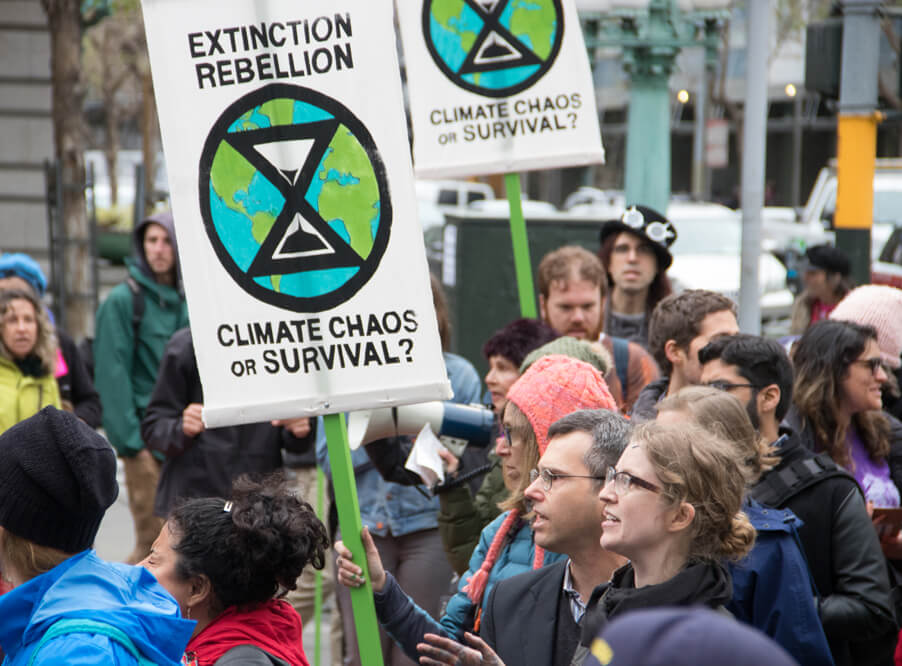 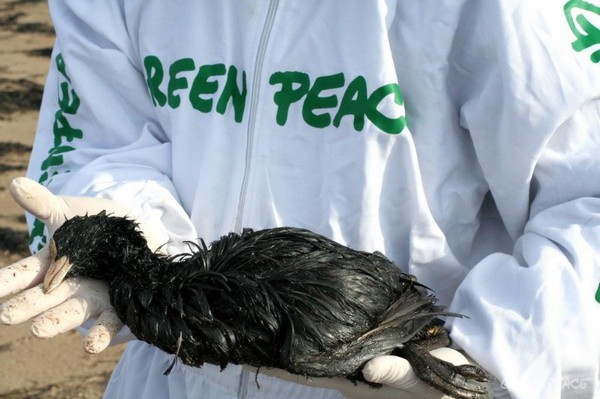 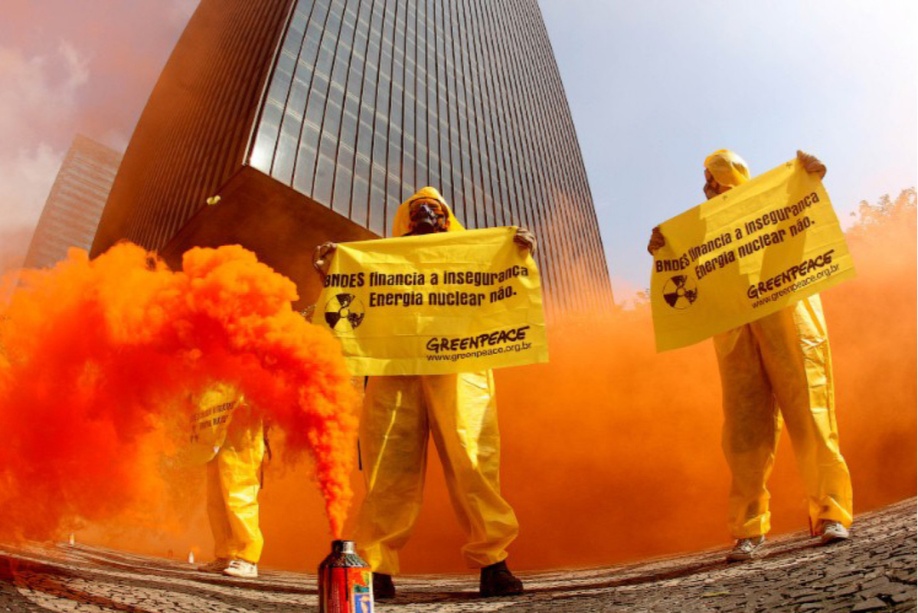 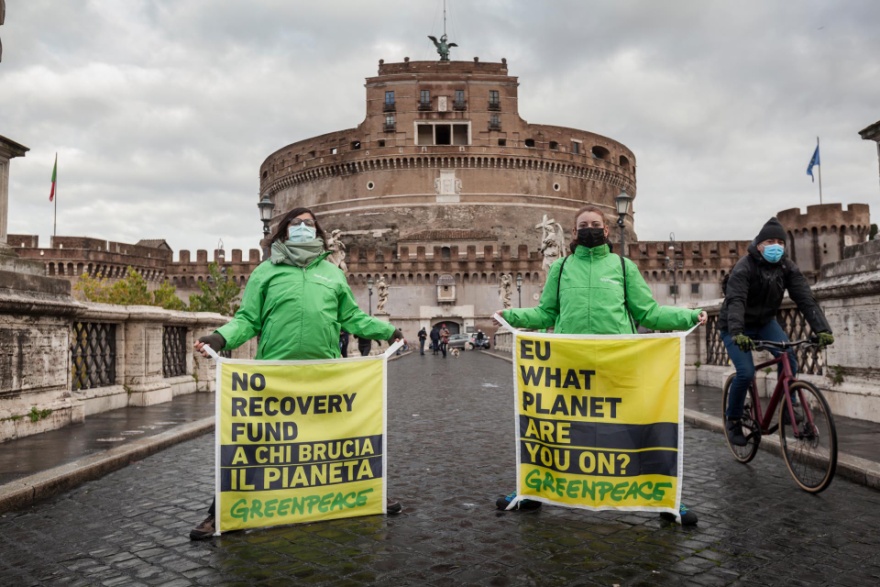 Актуальность
42% российских одиннадцатиклассников не определились с профессией и не знают, кем хотят стать в будущем.
Порядка 30% выпускников 2022 года сказали, что уже выбрали свое призвание. 
Примерно четверть (28%) подростков считают, что планировать в текущей ситуации не стоит, так как жизнь слишком непредсказуема.
Цель проекта
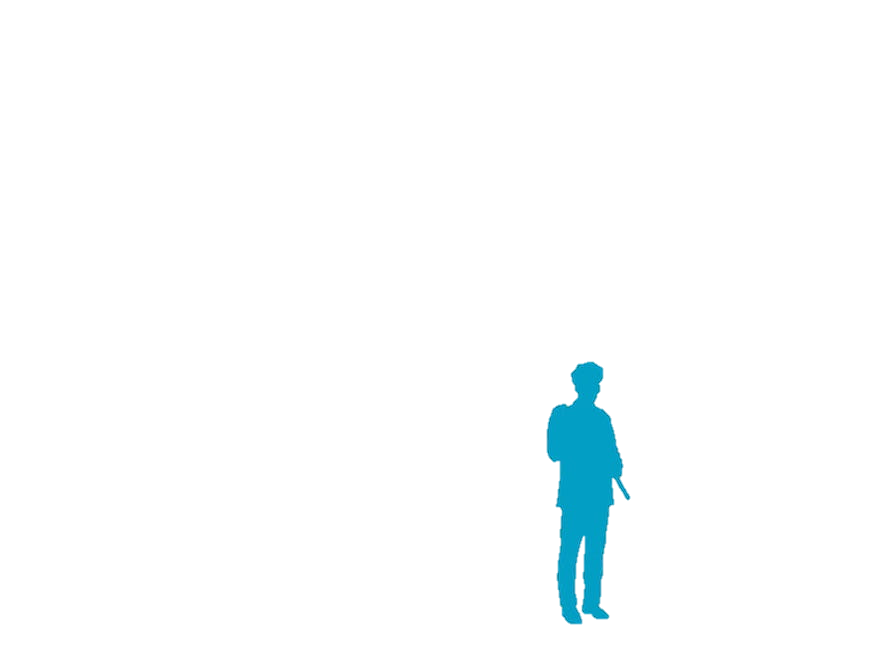 Знакомство учащихся со спецификой обучения и работы по разным специальностям в рамках профориентационной работы.
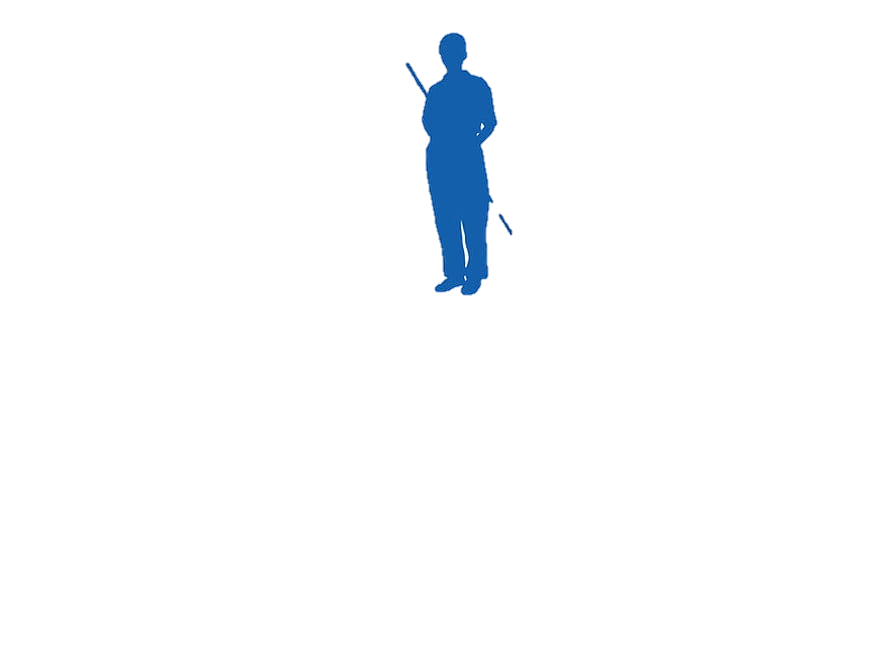 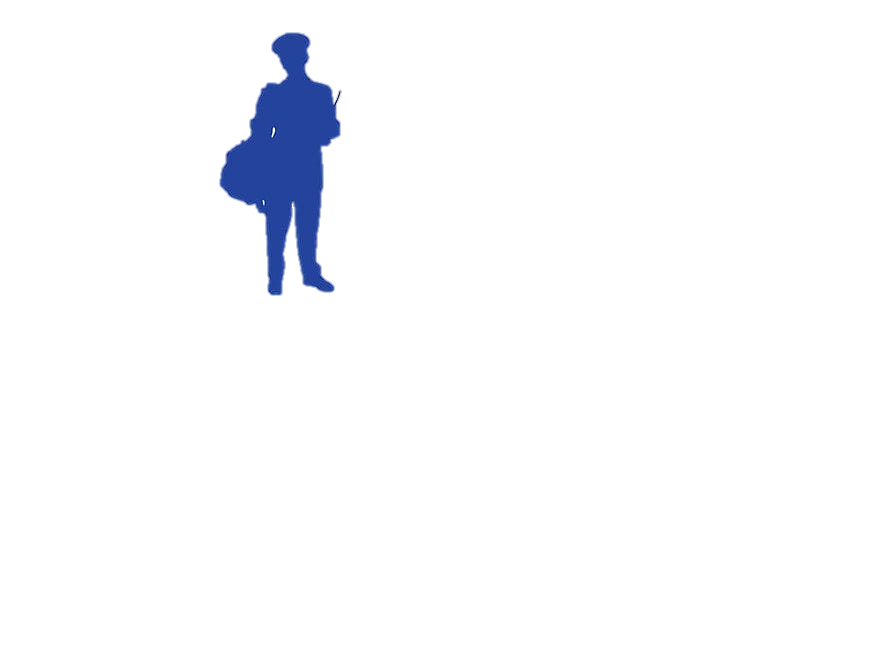 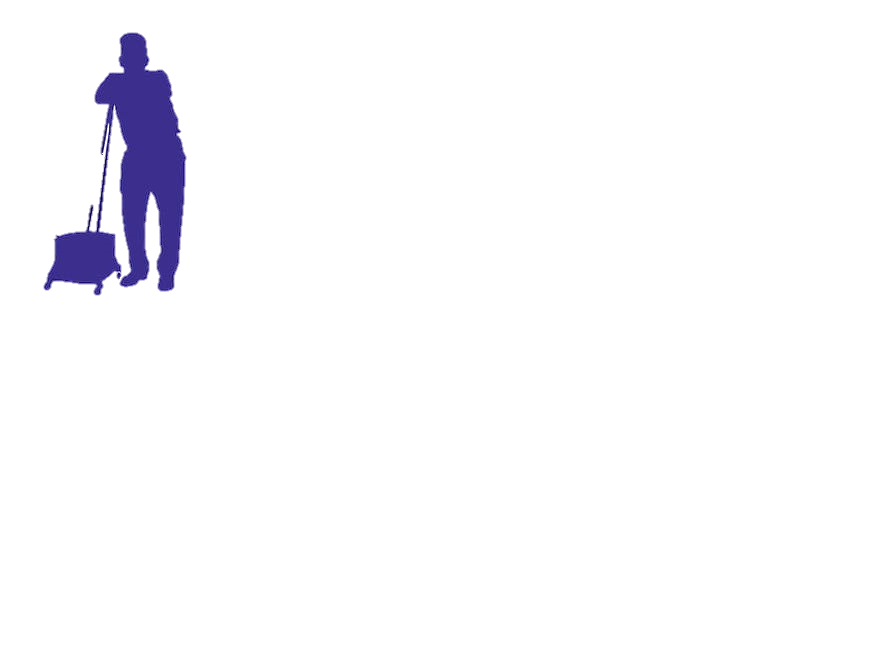 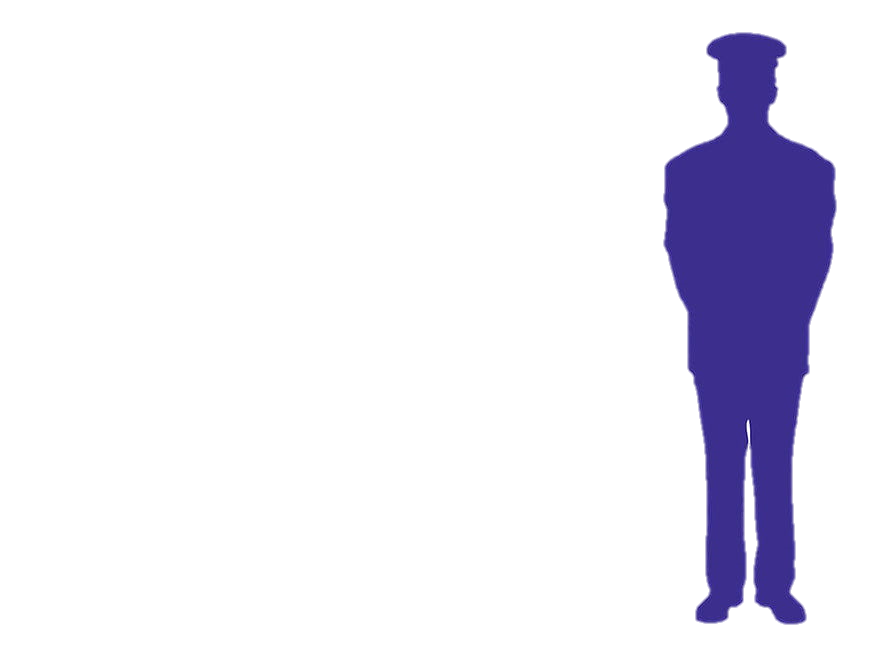 Задачи проекта:
Создание районной площадки для старшеклассников, позволяющей им узнать о выбранной профессии всё из первых уст.
Знакомство с особенностями обучения в ВУЗах Приморского края.
Знакомство с особенностью быта студента в разных ВУЗах Приморского края.
Знакомство со спецификой профессии.
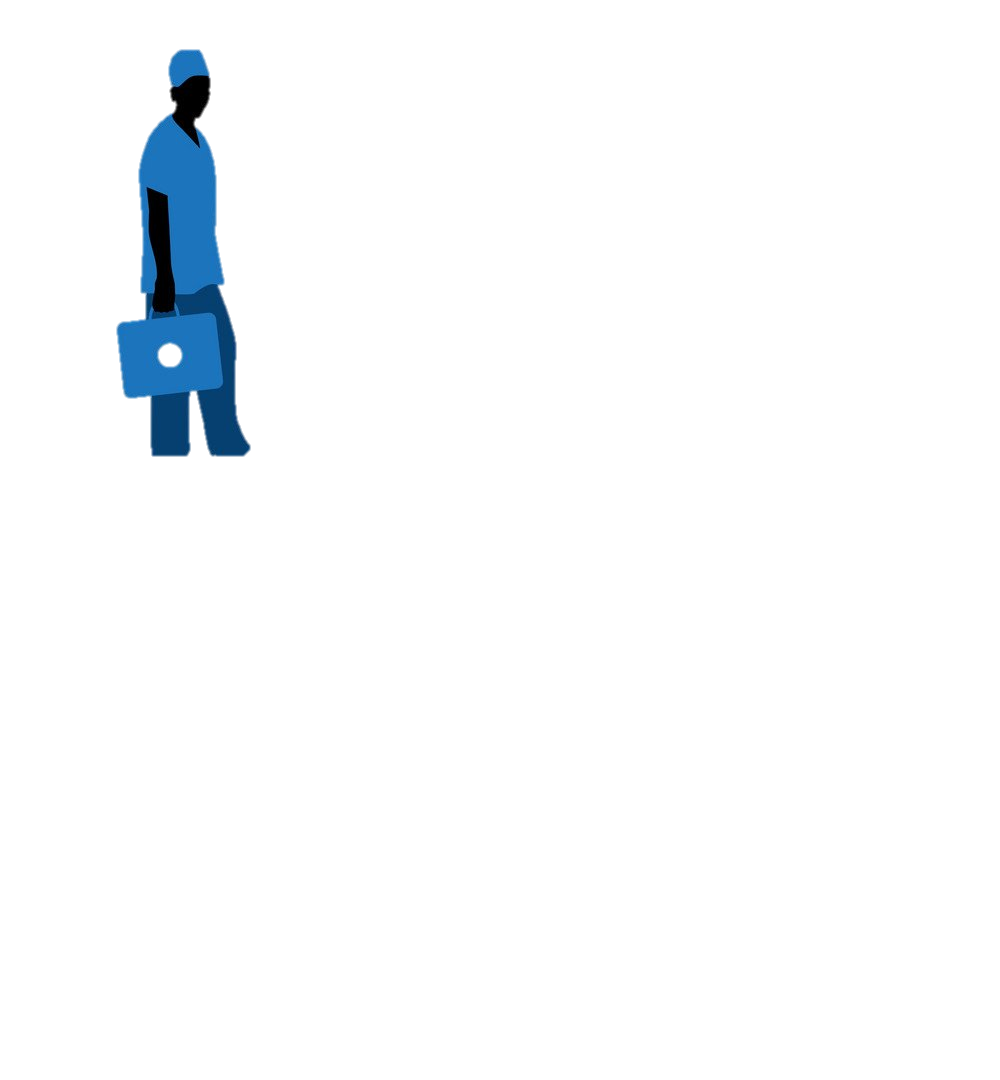 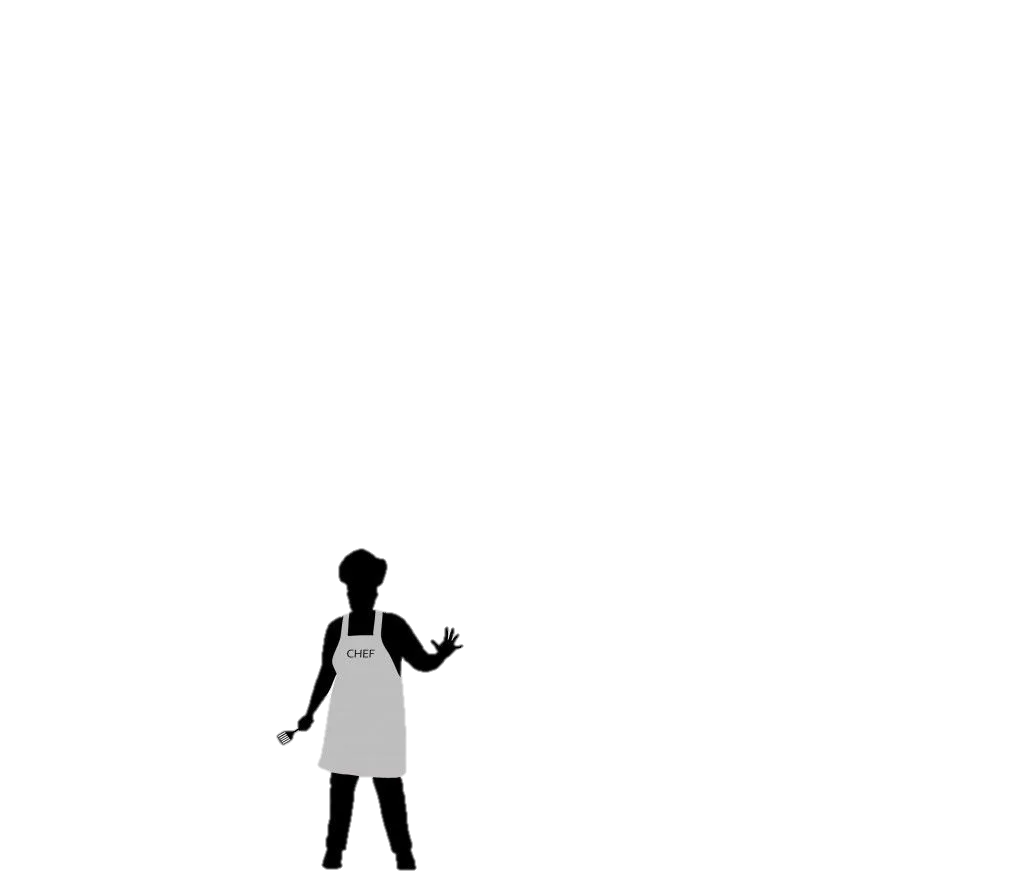 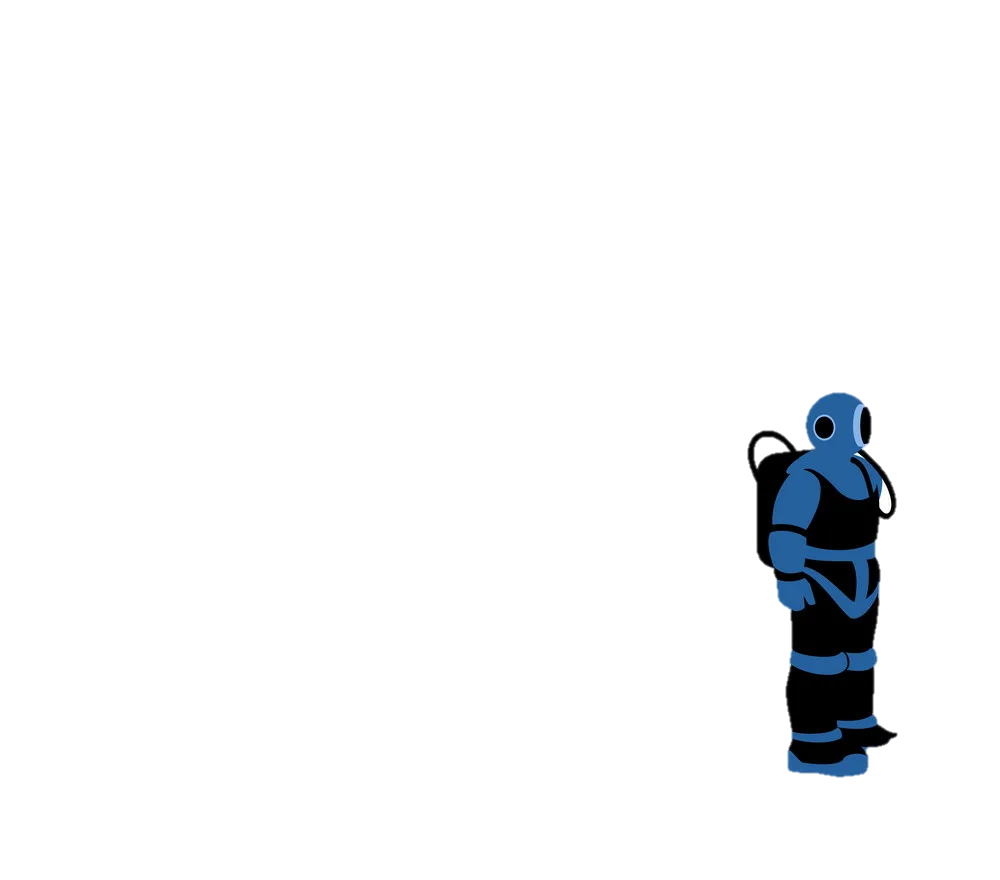 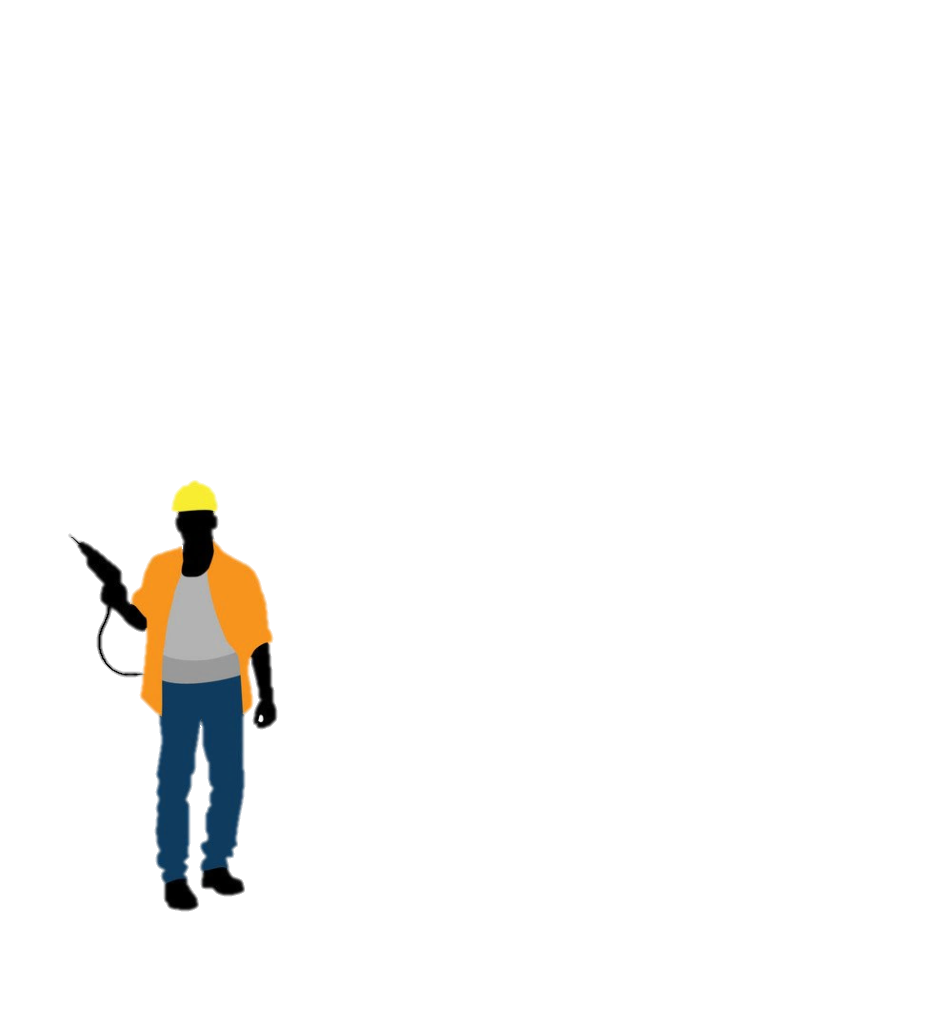 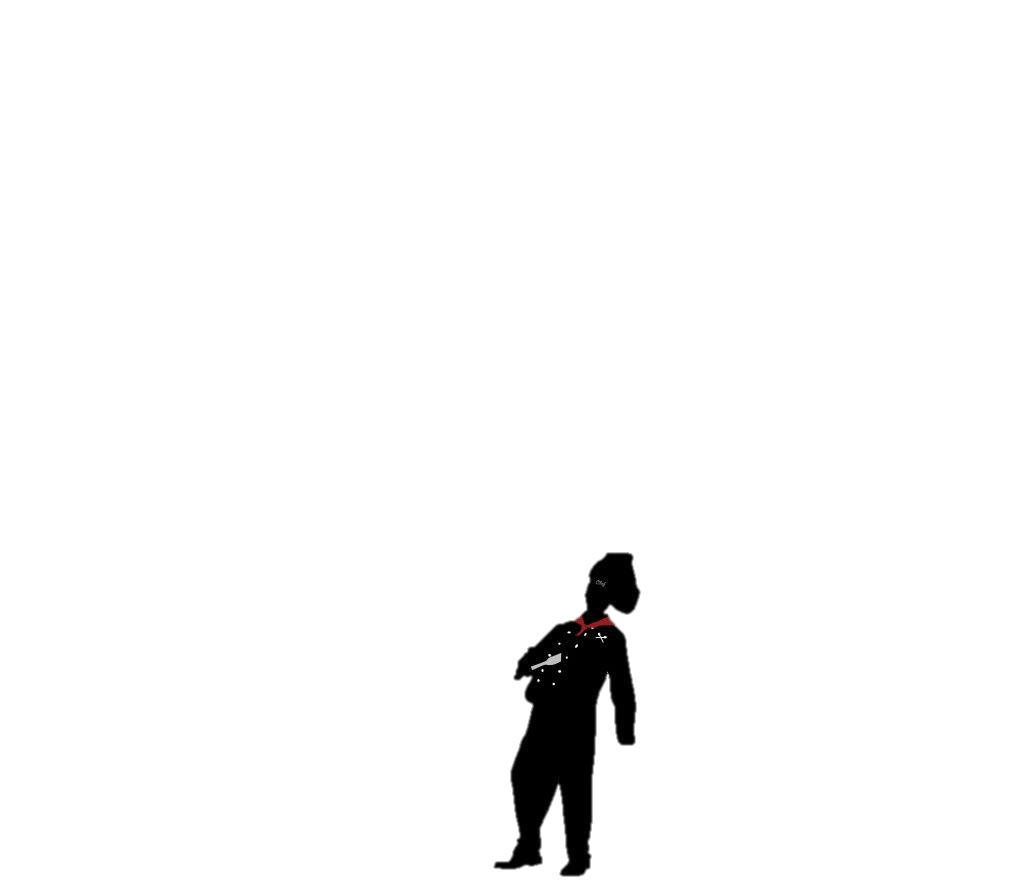 Алгоритм проекта
Пилотный проект
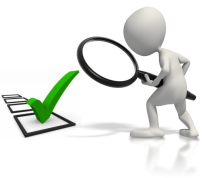 Опрос старшеклассников
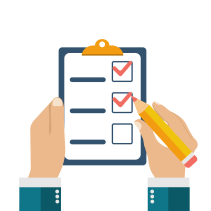 Составление контент - плана
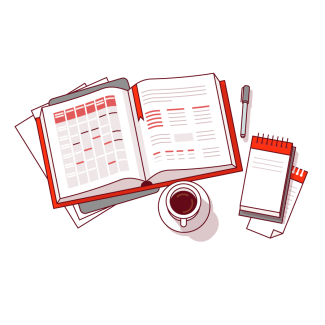 Рефлексия участников
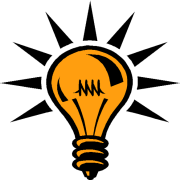 Поиск партнеров
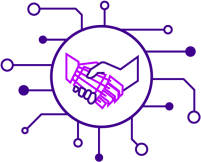 Организация встречи
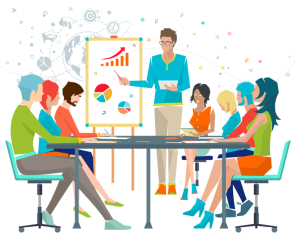 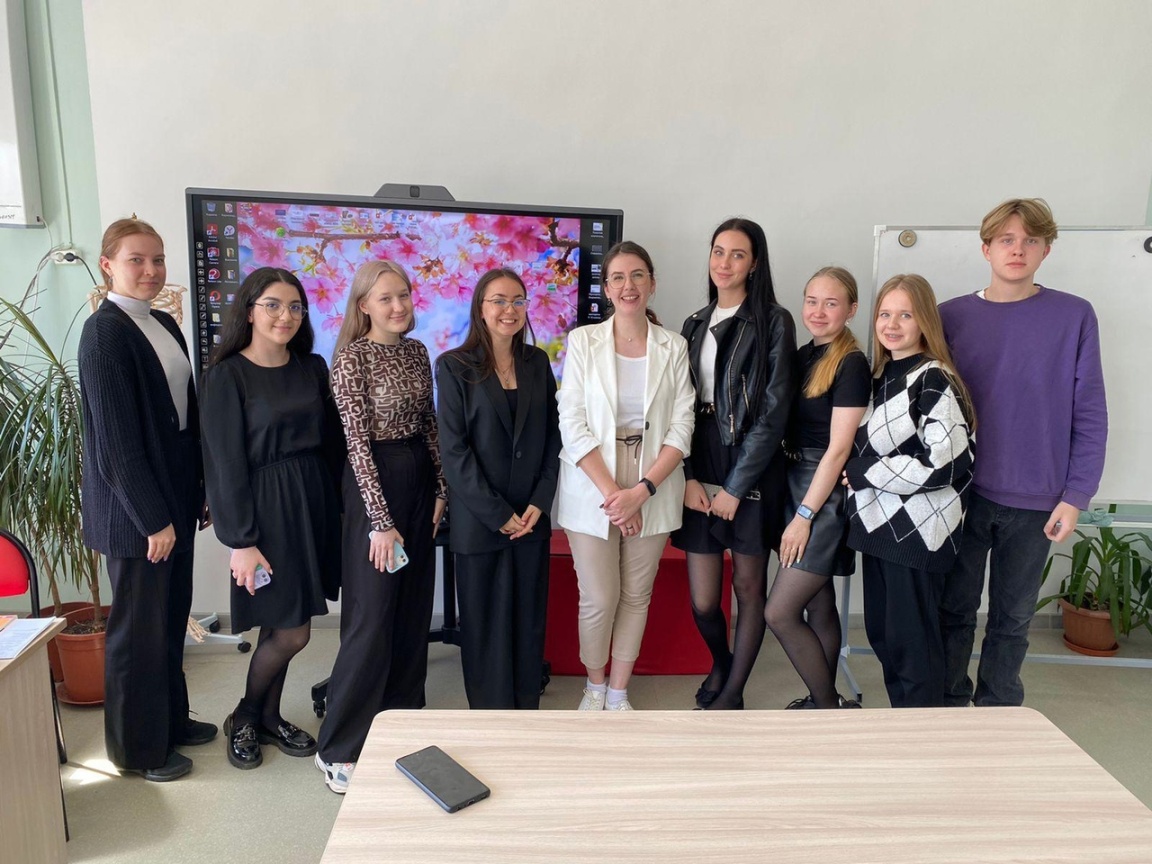 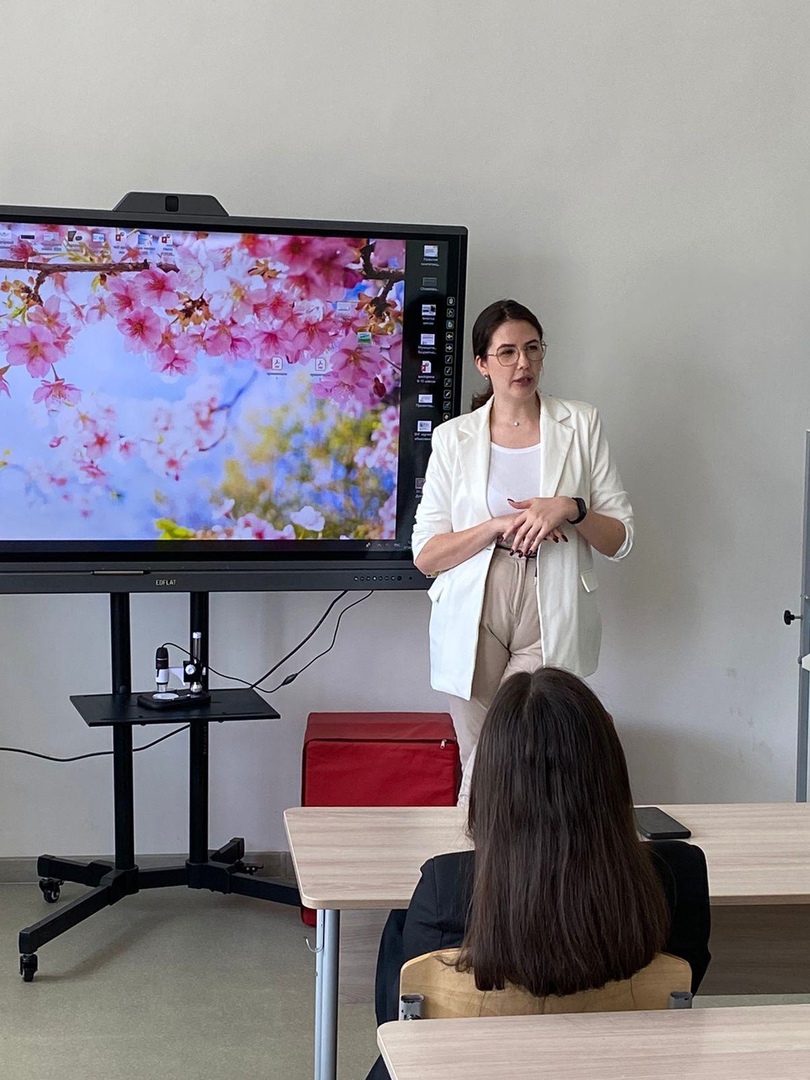 Плотникова Ольга Сергеевна, врач онколог, радиотерапевт, ассистент кафедры онкологии.
Опыт реализации
Харькова Елена, фотограф
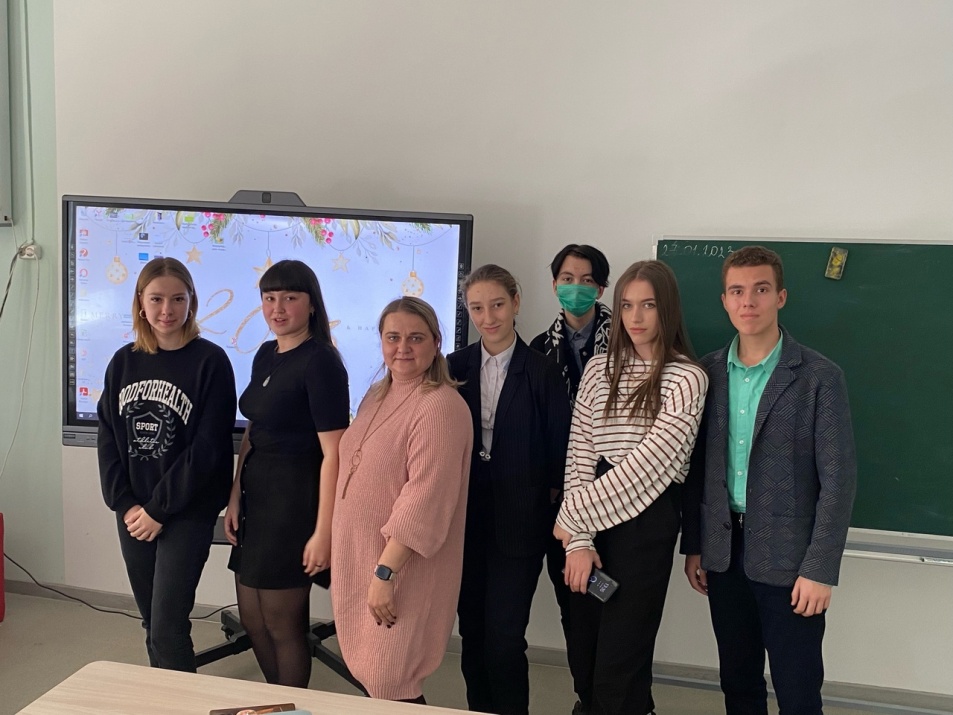 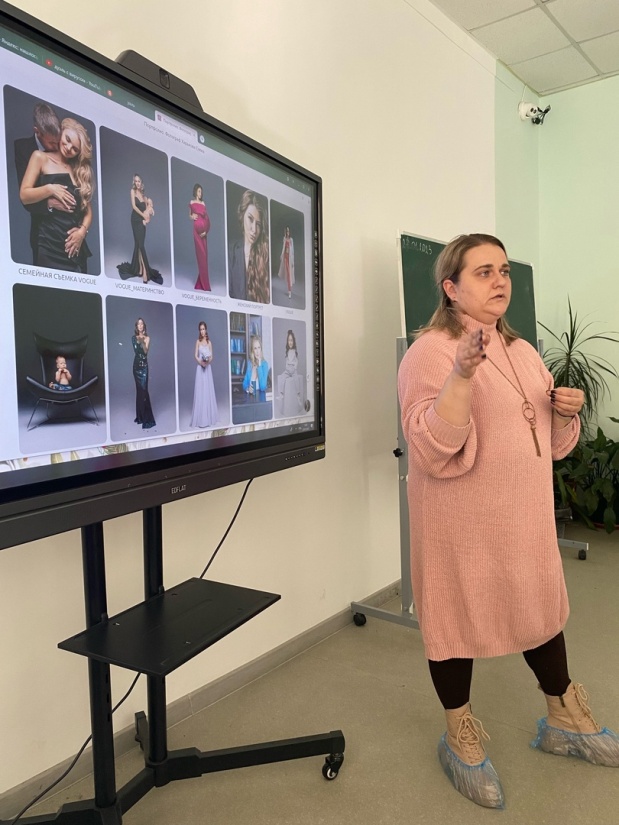 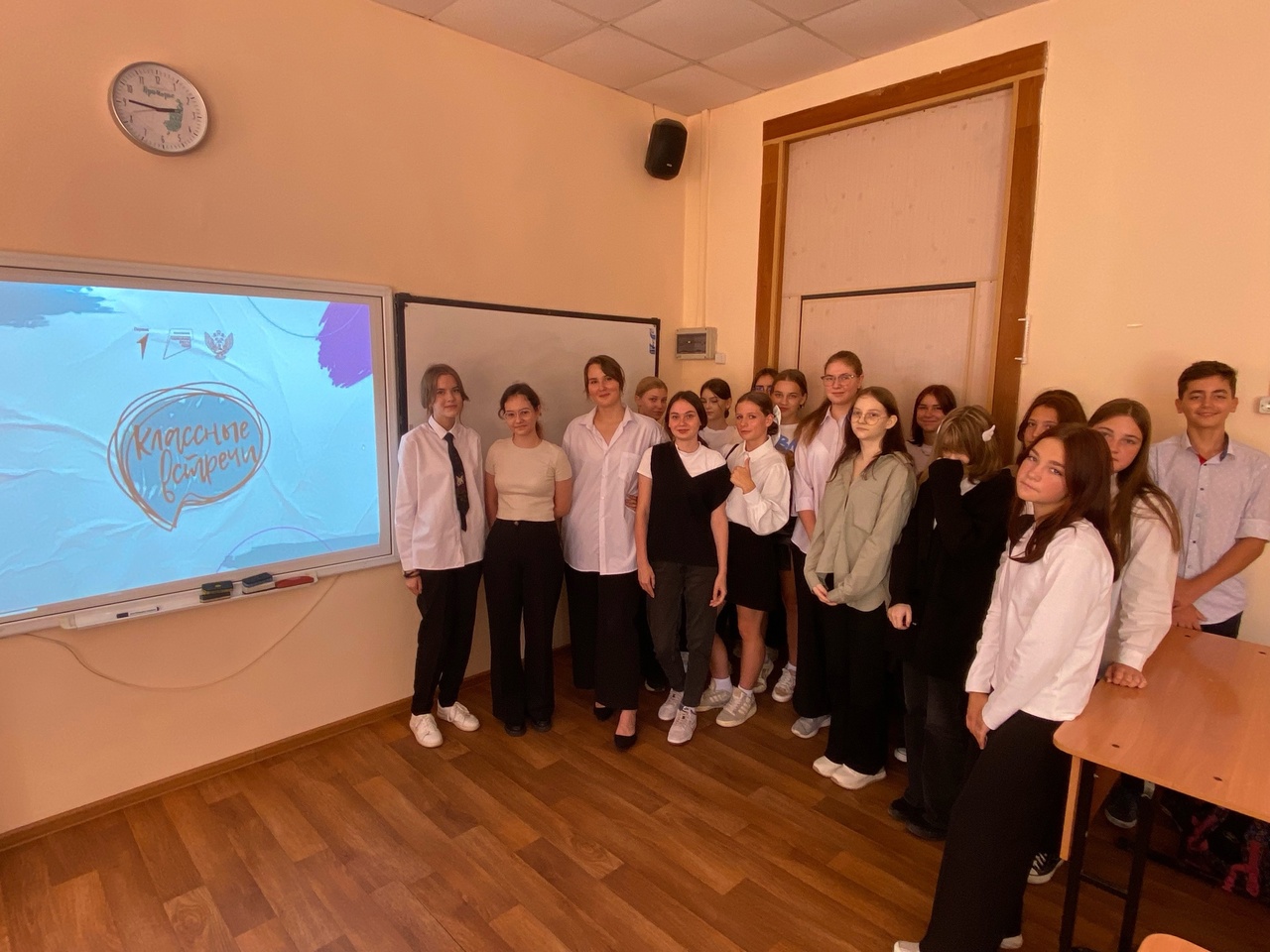 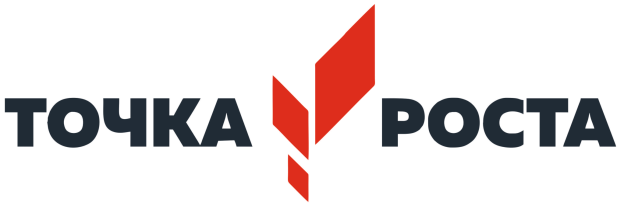 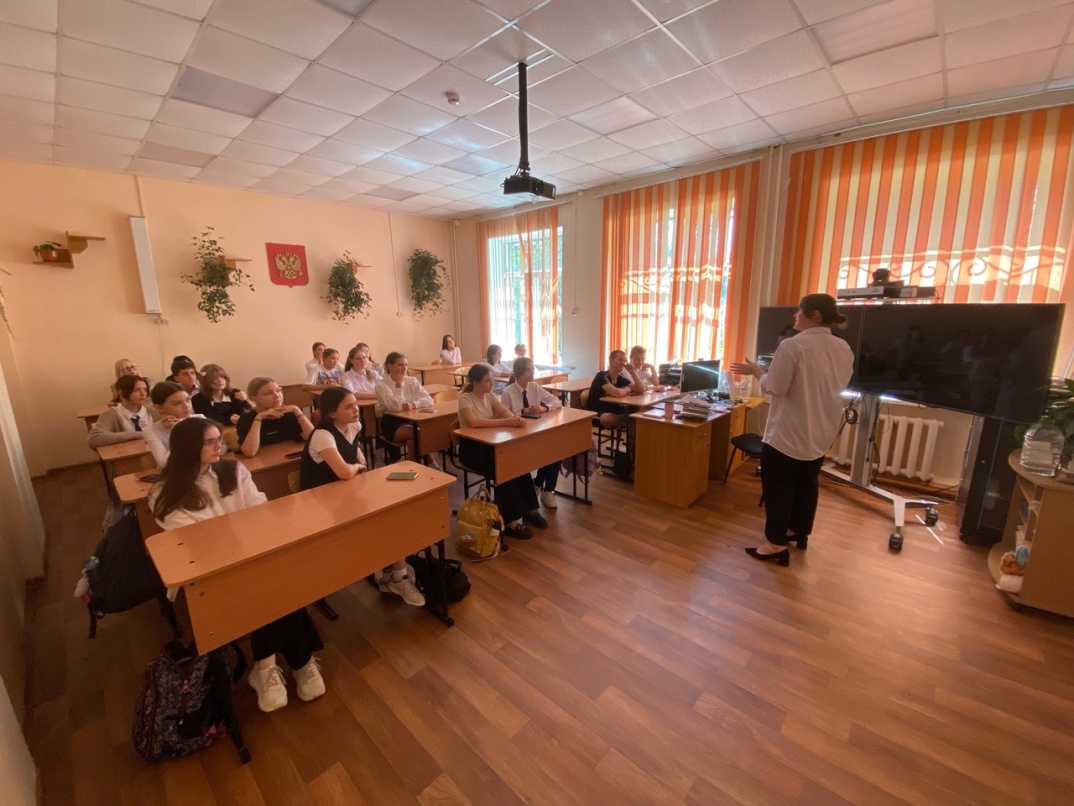 Костырко Марианна Георгиевна,
 секретарь судебного заседания
Ресурсы и инструменты проекта
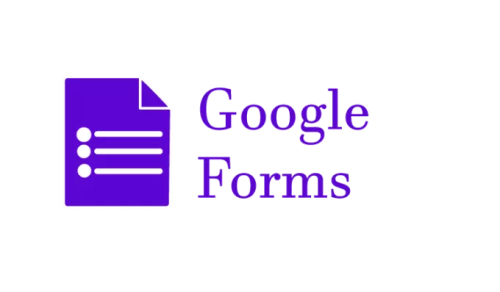 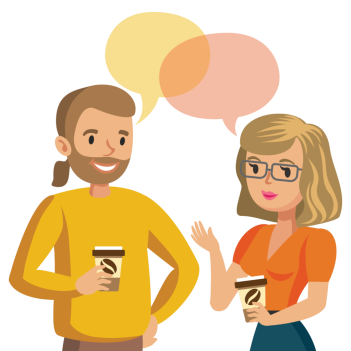 Google Forms
Личные знакомства 
Общешкольный родительский комитет
Совет старшеклассников школы
Центр «Точка Роста»
Кофе, тортик, другие вкусняшки 
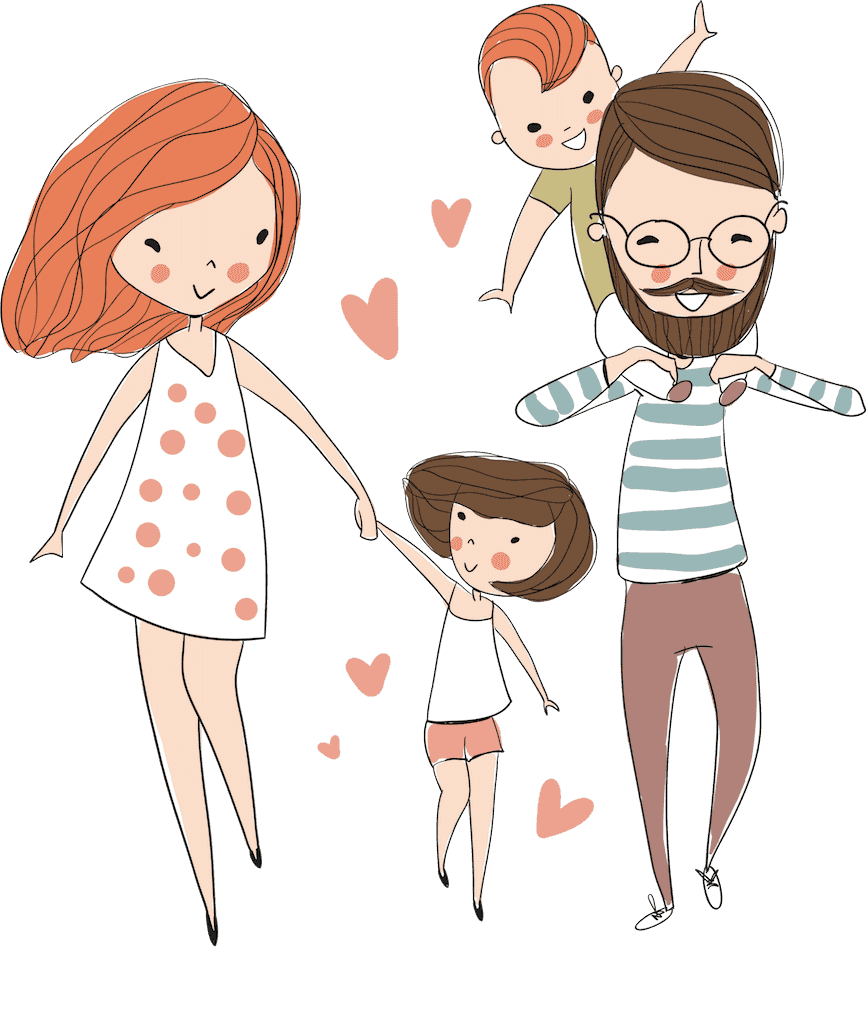 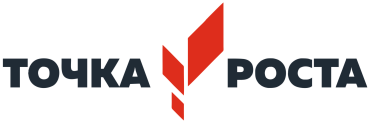 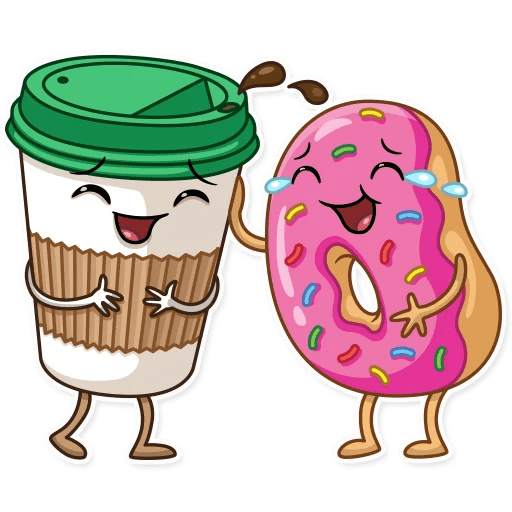 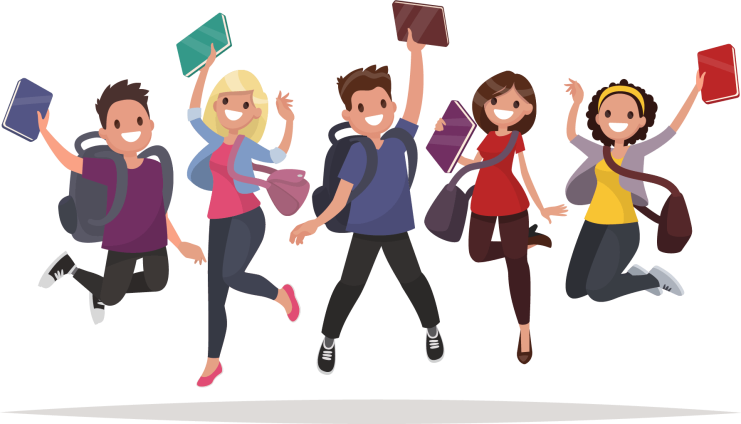 Сложности проекта
Учебные смены в школах
Нехватка аудиторий
Подвоз детей (расписание автобусов)
Удаленность от города (для специалиста)
Удаленность от других школ
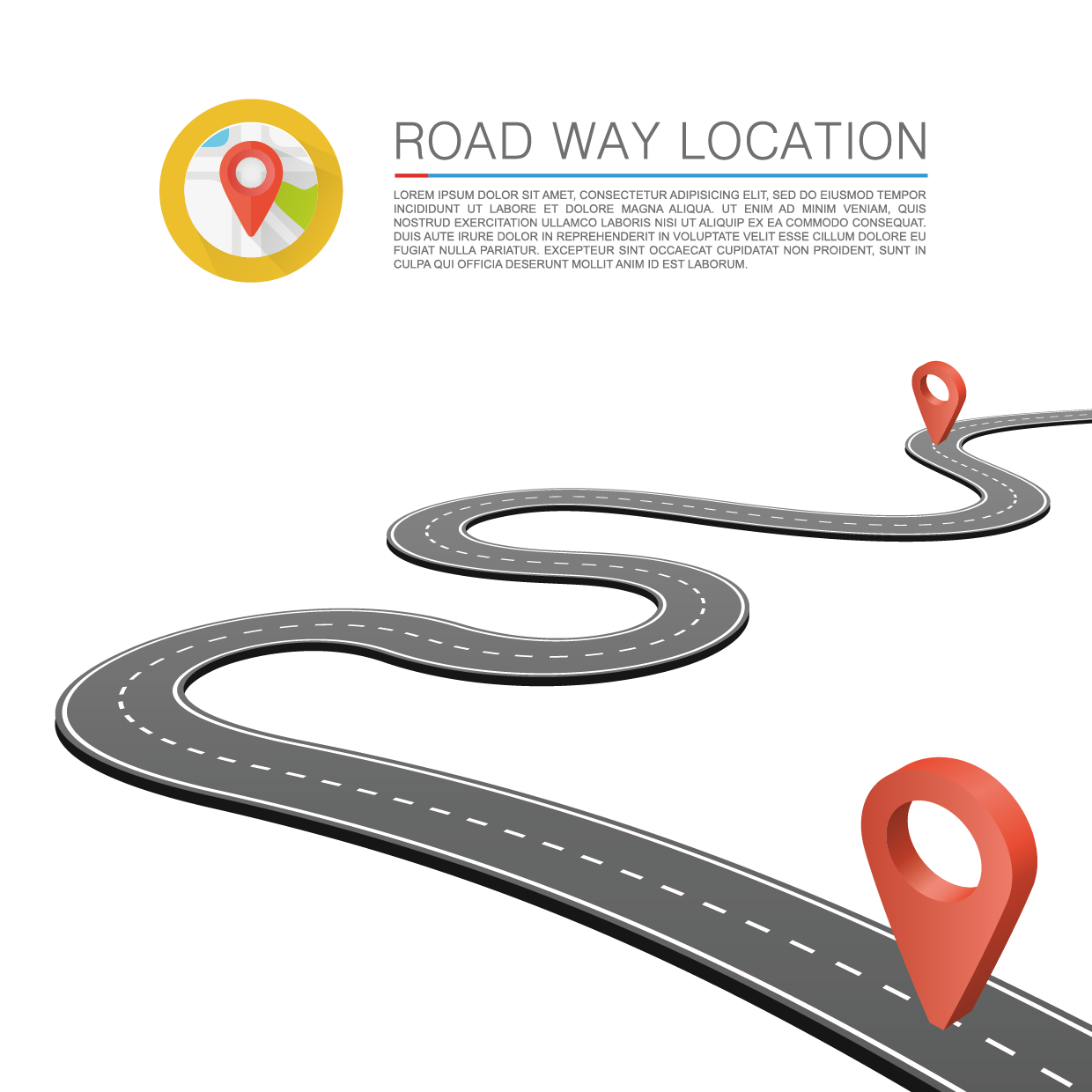 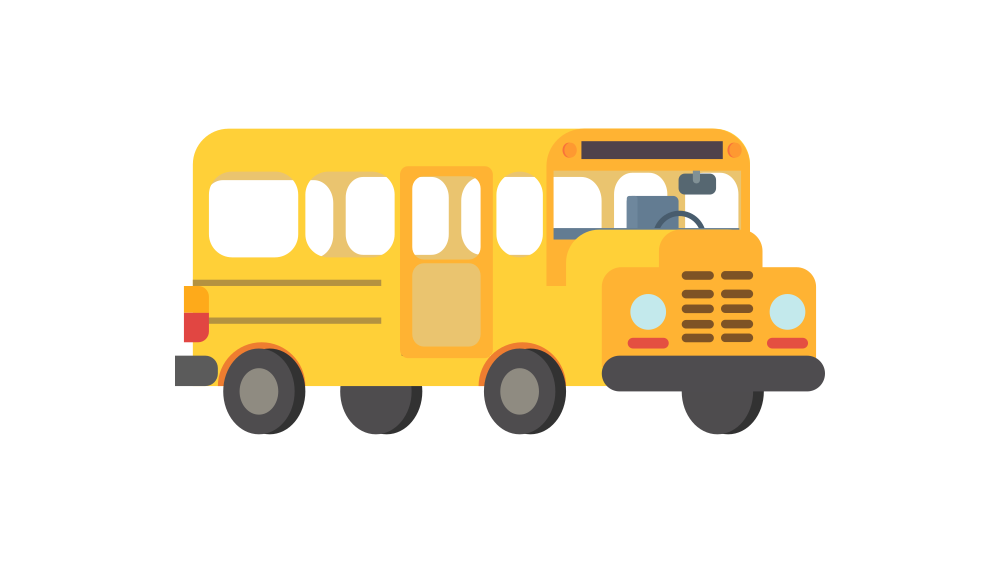 Риски проекта
Специалист не может приехать, откладывает встречу, переносит;
Не смотря на изначальный запрос, на встречу не собираются ребята;
Пересечение с другими мероприятиями.
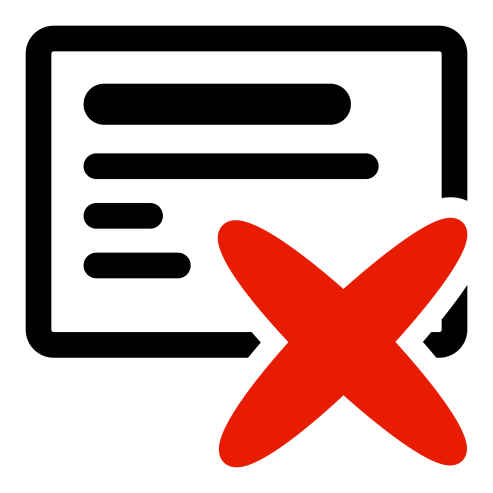 Промежуточные результаты
Предварительные согласия на заключение договоров о сетевом взаимодействии;
Учебная практика учащихся по некоторым направлениям;
Повышение уровня осознанности старшеклассников.
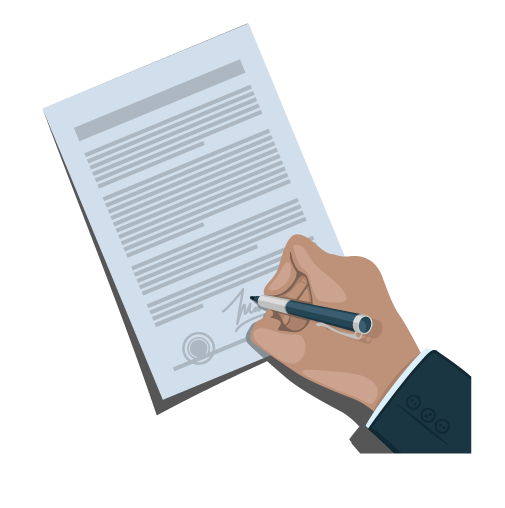 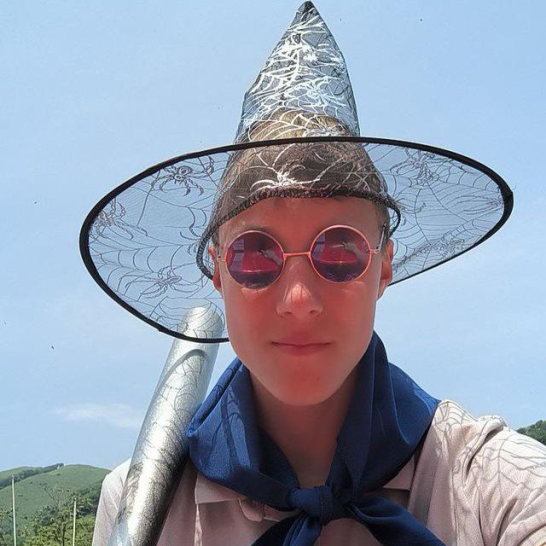 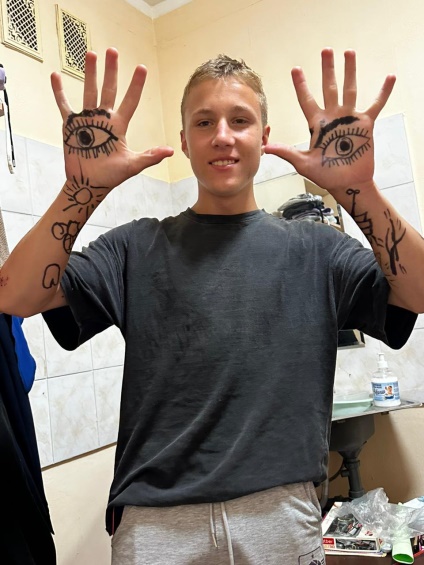 Планируемые результаты
Повышение уровня осознанности выпускников при выборе профессии;
Масштабирование проекта в рамках района;
Заключение договоров о сетевом взаимодействии;
Расширение возрастной категории учащихся
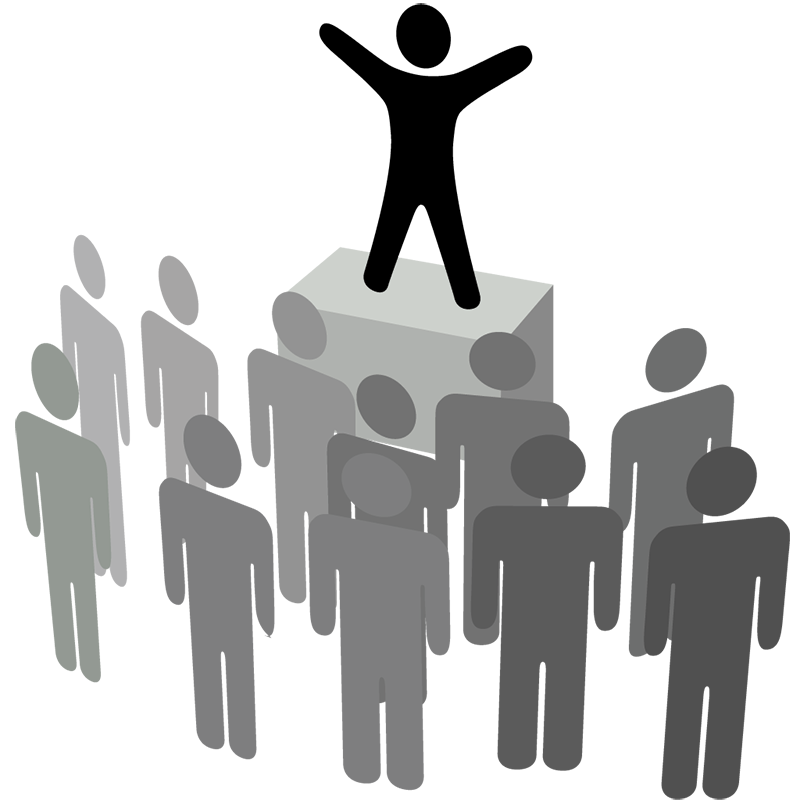 Преимущества для учителей
Понимание профориентированности старшеклассников;
Повышенное внимание от учителей предметников;
Возможность реализации доп.программ;
Углубление знаний в специализированных курсах;
Участие в конкурсах и олимпиадах;
Повышение мотивации учащихся;
Создание рабочих групп старшеклассников.
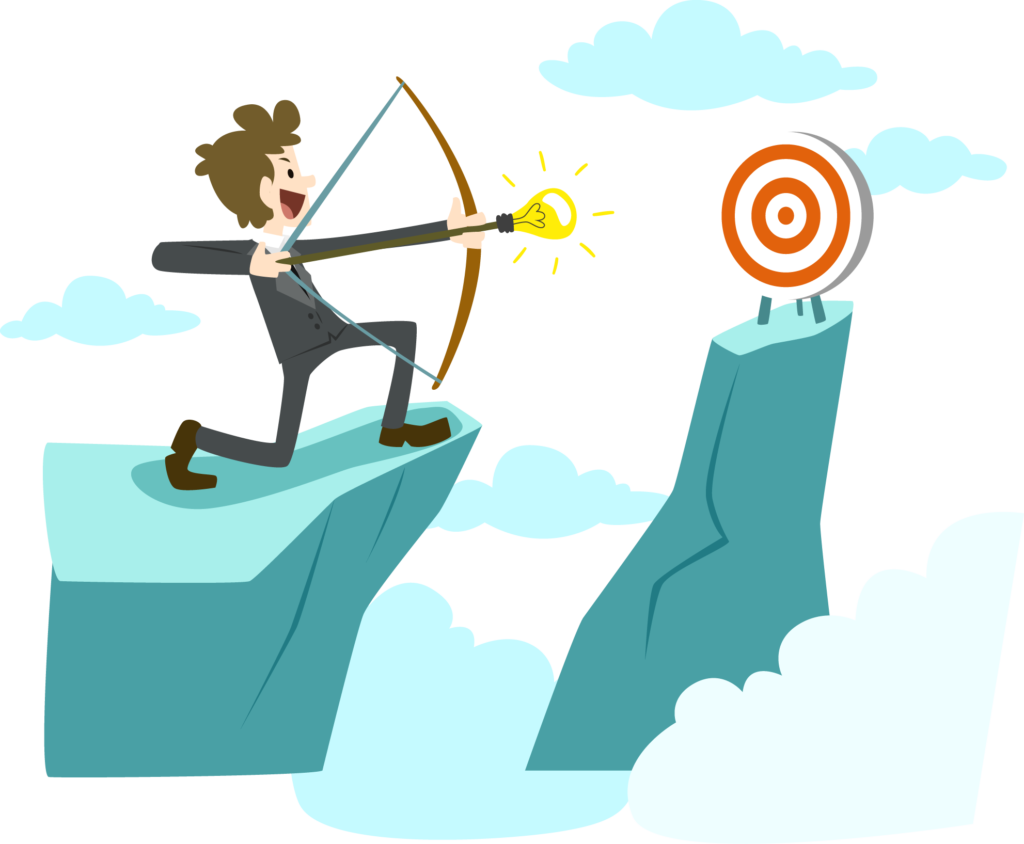 Мои контакты
Электронная почта личная: Chelsa2@mail.ru
Телефон: 8914-709-24-40
Сферум :
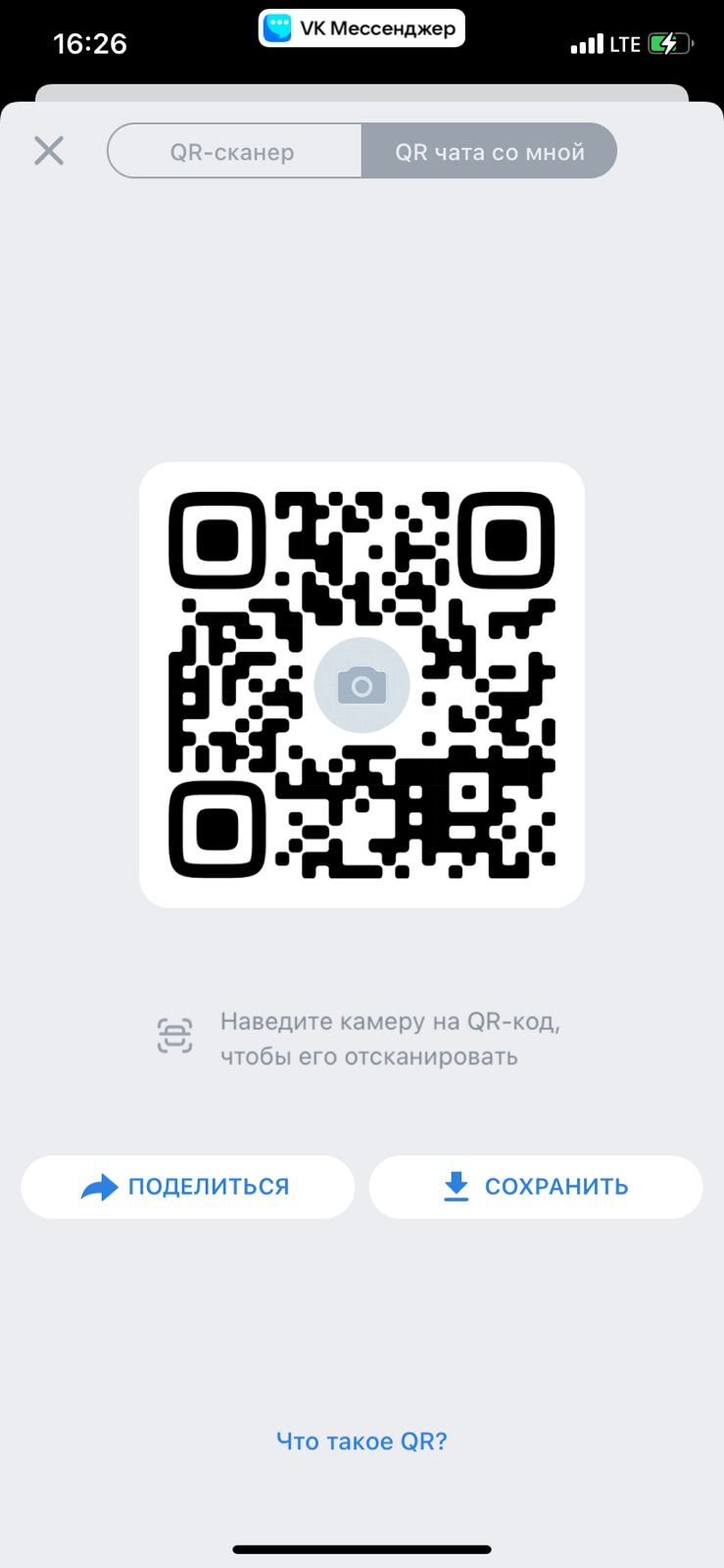